真のグローバル化と日本の言語教育の未来像
三浦　孝（静岡大学・名誉教授）http://homepage3.nifty.com/tutormiura/
2014年8月16日　英語授業研究学会設立25周年記念全国大会記念講演　神奈川大学
２つの逸話
逸話その１．東南アジア国大臣が見出した日本は⇒下宿のおばさん


逸話その２．日本的「思いやり」はルームメートの態度を改めさせたか？
2014年8月16日　英語授業研究学会設立25周年記念全国大会記念講演　神奈川大学
逸話その１．下宿のおばさん⇒日本のwisdom
草の根の
グローバル・リーダー
真珠湾攻撃当時、東大留学の、東南アジア学生
母国がイギリス側に付いたため、「敵国人」
国交断絶・帰国不可能⇒下宿にかくまわれる
極度の食糧難⇒頬かむりして田舎へ買い出し
下宿で久しぶりに固形物の入ったスイトン
大家さん家族の椀の中を見たら・・・
戦後・大臣となる⇒「日本の復興の理由は、あのおばさんの心だ」と国民に説く。
2014年8月16日　英語授業研究学会設立25周年記念全国大会記念講演　神奈川大学
逸話その２．「思いやり」でルームメートは態度を改めたか？
Kyoko’s desk
苦情は言わない。

いつも優しく笑顔で挨拶

部屋は率先して掃除

「自分のどこがいけないのだろうか？」
Kyoko’s bed
挨拶してもぞんざいな返事

四六時中大音響でロック音楽

夜中まで友達数人を呼んで騒ぐ
Kyoko’s closet
Jane’s closet
Jane’s bed
Jane’s desk
door
2014年8月16日　英語授業研究学会設立25周年記念全国大会記念講演　神奈川大学
「グローバル化」とは何か
規制の緩和
グローバル資本主義
文科省の定義：
「グローバル化」とは、情報通信技術の進展、交通手段の発達による移動の容易化、市場の国際的な開放等により、人、物材、情報の国際的移動が活性化して、様々な分野で「国境」の意義があいまいになるとともに、各国が相互に依存し、他国や国際社会の動向を無視できなくなっている現象（文科省、2009）
国が資本移動・輸入・販売をコントロールできなくなる
2014年8月16日　英語授業研究学会設立25周年記念全国大会記念講演　神奈川大学
グローバル資本主義とは
1980年代より始まった新自由主義的経済政策　（サッチャー・レーガン・中曽根政権の貿易・資本・金融の自由化から）（IMF主導の国家債務金融破綻救済で諸国に貫徹）
中心政策は：
　　　完全な自由貿易　（＝どの国も、物品・資
　　　　　　　本・労働者の流入を制限できない）
　　　経済的国境の撤廃　（＝どの国も、独自の　
　　　　　　　　金融政策や財政出動が取れない）
国が独自経済政策決定権を失う点で、インターナショナリズムと異なる。
2014年8月16日　英語授業研究学会設立25周年記念全国大会記念講演　神奈川大学
グローバル資本主義が進行すると
１．経済が不安定化　（例：リーマンショック）
２．グローバル企業が繁栄してローカル企業が消滅する。
３．熾烈な競争で企業が生き残るために、賃金を抑制して廉
　　価大量生産で高利潤・高配当を出そうとする→購買力低
　　下・デフレ
４．格差が固定化する（大企業と中小企業）（資本家と労働
　　　者）
５．世界のどこかで起こった危機がすぐに全世界に
　　波及。（例）米のｻﾌﾞﾌﾟﾗｲﾑローン問題→アイスランド国家　　
　　経済破綻
６．マネーの追及が、他のあらゆる社会的課題に優先される。
2014年8月16日　英語授業研究学会設立25周年記念全国大会記念講演　神奈川大学
既に発生しているグローバル資本主義の影響
先進国全体の経済成長率が低下
1960～1980年は3.2％
1980年～2010年は1.8％
EUでドイツが1人勝ち、他の諸国が貧窮（ギリシャが財政破綻、スペイン・ポルトガル・イタリア・アイルランド・フランスが危機に）。
勝者のドイツ国内でも貧富格差が拡大
韓国の窮状（1997年以降IMF主導のグローバル化）：若年の実質失業率20％以上、経済成長率6～7％→2～4％
世界が、モラルやルールの無いマネーゲームに支配される→G8、G20もグローバル・ガバナンスが出せない
2014年8月16日　英語授業研究学会設立25周年記念全国大会記念講演　神奈川大学
国民国家としての理念を持たずして、グローバル規制緩和を行うと、何が起きるか
道路にたとえるなら、車線があって信号があるから自動車は効率的に走れる。「規制」は邪魔だ、もっと自由に走らせろと言いだして車線や信号を失くせば、道路上はメチャクチャになって、道路の効率性は著しく低下する。（藤井　聡）
トリクルダウン理論は事実によって証明されていない。（ローマ法王）→実際の結果はWinner-take-allモデル
アベノミクスの中身
第一の矢（金融緩和）：インフレ政策
第二の矢（財政出動）：公共投資
第三の矢（成長戦略）：新自由主義的政策（＝企業活動への規制を外す）
2014年8月16日　英語授業研究学会設立25周年記念全国大会記念講演　神奈川大学
日本政府の姿勢
新自由主義の後発国として、グローバル資本主義に追随し米英に追いつくことを目指す
日本を戦争できる国・戦争で儲かる国とするために憲法改編・軍備拡張・武器輸出・核戦略を推進する。
中国・韓国との摩擦⇒国民の不安を高め、憲法改正と軍拡路線への支持拡大を目ざす。
⇒そのために、グローバル資本主義と武装路線を支持する教育を行う。
⇒その思想的拠り所として「愛国心」教育を行う。
2014年8月16日　英語授業研究学会設立25周年記念全国大会記念講演　神奈川大学
教育で予想されるグローバル化の影響
多国籍大資本（現存の日本の大企業も多国籍企業化）が、日本のためではなく、自己繁栄のために企業活動を行い政治を左右する。（賃金や税としての還元は最低限で）
規制緩和による外国製品と外国人労働者の国内大量流入→農業・水産業の崩壊と日本人労働者の大量失業
多民族雑居社会の出現→イギリス・フランスですら失敗している多民族共存社会を日本が志向できるか？
教育格差の拡大と固定化、子供の貧困の激化
就職格差拡大とイングリッシュ・ディバイドの激化
グローバル世界に打って出ることのできる少数の傑物と、打って出る力・意欲・技術の無い大多数の敗者の発生→ギャング化・アルカイダ化の危険
国民意識の危機：→国民としての誇り・夢の喪失
政府の言う「愛国心」か/アトム化された「無関心」しか選択肢が無い。
理想が持てているのか？
教育は生徒の願いに真正面に向き合ってきたか？
支配する側
支配される側
2014年8月16日　英語授業研究学会設立25周年記念全国大会記念講演　神奈川大学
これからの世界の中で私たちが守るべき「日本」「日本人」とは何か？
戦後、政府と国粋的勢力は着実に「愛国心」教育制度を積み上げてきた。
靖国神社国家護持法案（廃案）・教科書検定制度・国旗国歌法・教育委員会制度改編・教育基本法改編・機密保護法・NHK会長人事
それに対して左派あるいは「民主勢力」は、日本人論を組織として議論・提案することを「いけないこと」として避けてきたのではないか。
民間の動きは、新興宗教を除いてほぼ皆無。
そのために、外国人や外国資本が大挙して流入してくる時代を前にして、日本の何を誇りとし、何を守るべきかについての国民的コンセンサスが存在しない。
存在するのは中央集権的愛国心教育だけ。
この空白は非常に危険。⇒草の根の日本観の練り上げが必要
2014年8月16日　英語授業研究学会設立25周年記念全国大会記念講演　神奈川大学
文科省「グローバル化」定義、後半
特に「知」はもともと容易に国境を越えるものであることから、グローバル化は教育と密接な関わりをもつ。さらに「国際化」はグローバル化に対応していく過程ととらえることができる。教育分野では、諸外国との教育交流、外国人材の受入れ、グローバル化に対応できる人材の養成などの形で、国際化が進展している。（文科省、2009）
「グローバル化＝国際化」という単純化
矮小化された「グローバル化」解釈
2014年8月16日　英語授業研究学会設立25周年記念全国大会記念講演　神奈川大学
文科省：「グローバル化に対応した英語教育改革実施計画」(2013)
文科案には「グローバル資本主義」の両刃の剣の自覚が無い（暗黙のうちに肯定している感は有る。）

より一層の英語教育の早期化と、「英語で教える」の推進
小3から英語活動、小5から教科「英語」
中学校から「英語で教える」→外部試験で英語力を検証
高校では「英語で」「言語活動を高度化」　→外部試験で英語力を検証

「英語教育推進リーダー」→「中核教員」による教員研修
　　　全英語教員に英検準1級またはTOEFL ibt80以上
小中高を通じて一貫した学習到達目標を設定(Can-Do)

ＪＥＴや民間のALT等、外部人材のさらなる活用
日本人としてのアイデンティティに関する教育の充実
2014年8月16日　英語授業研究学会設立25周年記念全国大会記念講演　神奈川大学
このような貧弱な施策で、グローバル化に対応できるのか？
①学級人数削減（先進国の外国語授業では15人程度が標準）対策なし
②教育設備充実（各教室に天井型プロジェクター、スピーカー、インターネット端末、生徒用タブレット端末は最低必須）対策なし
③全英語教員の中期海外研修（１セメスター以上）対策なし
④英語教員の超過負担軽減（英語が週4時間に増やされたにもかかわらず、正規教員が増やされていない）対策なし
2014年8月16日　英語授業研究学会設立25周年記念全国大会記念講演　神奈川大学
文科省の英語教育改革案（2013）を読んだ感想
（1）学習者中心の英語教育ではなく、国家の都合によ
　　る英語教育の立場が貫徹。
（2）道徳教育の強化方針が目立つ
（3）「小学校中学年から英語の教科化」、「中高授業を
　　英語で行え」→
（4）「小学校から高校まで一貫した到達目標の作成」　
　　（CanDo）
（5）教員に対する指導力向上研修実施
（6）「知的・論理的コミュニケーション能力」の育成
「日本語完全排除」という誤解の蔓延を憂慮
学校独自の「言語活動」を公認させる上で有効か
あまりにも小規模
Language Artとしての方向を
文科省の展望自体が見えない
2014年8月16日　英語授業研究学会設立25周年記念全国大会記念講演　神奈川大学
提言
本来的な意味でのグローバル化を見据えて、日本の言語教育に何が必要か？
2014年8月16日　英語授業研究学会設立25周年記念全国大会記念講演　神奈川大学
提案の骨子
グローバル化のマイナス面に対応する言語政策とは


グローバル化のプラス面を活かす言語政策とは
グローバル資本主義
世界標準の言語技術の採用
地球市民の連帯
世界に開くもう一つのドア
2014年8月16日　英語授業研究学会設立25周年記念全国大会記念講演　神奈川大学
予想されるマイナス面
イングリッシュ・ディバイドの進行、
安価な外国人雇用の拡大、
不法滞在外国人の増加と学校ドロップアウト少年集団のゲットー・ギャング化、
日本の産業空洞化、非正規雇用拡大による日本人失業者・貧困者の増加
 理想を持たない国の、固定する格差に希望を見出せない層の不満の蓄積
2014年8月16日　英語授業研究学会設立25周年記念全国大会記念講演　神奈川大学
マイナス面に対応する言語政策
内なるグローバル化の洪水に対策を打て
（1）学校をグローバル化せよ
外国人労働者と家族に、企業・国の責任で無償の日本適応教育（日本語・日本社会）を実施せよ。
ますます異文化適応力が必要に。ポルトガル語・スペイン語・中国語・韓国朝鮮語のネイティブスピーカー資源を活用して生徒に多様な外国語と異文化を教えよ。
学校と教員養成大学にポルトガル語・スペイン語・中国語・韓国朝鮮語スピーカーを配置して、外国人生徒の就学を援助せよ。
外国人労働者を雇用する企業は、上記の施策実施のための財源を負担せよ（日本企業が繁栄すれば、自然に日本人が豊かになる、という構図は、グローバル企業ではあり得ない）。
日本で働いた外国人労働者とその家族が、日本と日本語の愛好者となって帰国するように施策を立てよ（これこそ重要な世界戦略）
2014年8月16日　英語授業研究学会設立25周年記念全国大会記念講演　神奈川大学
グローバル化のプラス面を活かす言語政策
TS+根拠+論拠/ストレートな論理校正/Intro-Body-Conclusion/用語の定義/引用手続き
（２）雰囲気的和合や理由・根拠を欠いた曖昧説明が日本人以外には通用しないことが一層明白になる。
⇒世界標準の言語技術(language art)教育導入の
　　チャンス
⇒学校自らが言語技術を踏まえた学校運営の実践を。

（３）外国からの日本情報が即時に入手可能
　　⇒国民がより賢くなりうる。
　　そのためにこそ基礎的英語力を全ての生徒に。
HPを検索/ソフトウエアを使用/メール読み書き
2014年8月16日　英語授業研究学会設立25周年記念全国大会記念講演　神奈川大学
グローバル化のプラス面を活かす言語政策（続き）
逸話１
例：Amazon 
E託販売
・外国への往来がより容易に
・世界中の人が潜在的顧客
・日本の義務教育の、世界的に言えば高い学力
・地球市民・研究者として居ながらに草の根の連携が可能。
・世界を見渡せば前途洋洋たる未来

・未来を切り開けるのは現体制のエリートとはかぎらない

・世界に貢献できる理想と得意分野
逸話２
日本のwisdom

Self-reliance

異文化交渉力

英語行動力
2014年8月16日　英語授業研究学会設立25周年記念全国大会記念講演　神奈川大学
５つの英語行動力の積み上げを
--「基本的に英語で行われる」授業への参加力
--①英語ａｃｔｉｖｉｔｙ運営力
--②英語プレゼンテーション力
--③英語交渉力
--④英語ディスカッション力と
　　　critical thinking力
2014年8月16日　英語授業研究学会設立25周年記念全国大会記念講演　神奈川大学
①英語ａｃｔｉｖｉｔｙ運営力
英語授業で用いられる代表的コミュニケーション活動を英語で運営できる行動力
Plus-one dialog, 
言い換え作文, 
言い換え会話, 
インタビュー, 
picture differences, 
ペア単語当て,
4-hint quizzes, 
名刺交換会, 
show and tellなど
2014年8月16日　英語授業研究学会設立25周年記念全国大会記念講演　神奈川大学
②英語プレゼンテーション力
読む
聞く
話す
プレゼンテーションを企画し・調査し・発表し・質問に答える。聞いたプレゼンをまとめる。

会話方略を駆使して、聴衆としてプレゼンテーションに積極的に参加する。

聞いたプレゼンテーションの内容をレポートにまとめる。
聞く
話す
話す
聞く
書く
2014年8月16日　英語授業研究学会設立25周年記念全国大会記念講演　神奈川大学
③英語交渉力
葛藤をも含んだ対人交渉場面において、相手方の事情・利害・主張を聞き取って理解し、こちら側の事情・利害・意見を冷静に言語化して相手にわからせ、自分を生かし相手も生かす合意点に達するために交渉する
2014年8月16日　英語授業研究学会設立25周年記念全国大会記念講演　神奈川大学
③英語交渉力養成の活動例
What is Your Excuse?
　次のようにお母さんから言われました。お母さんの感情を刺激しないようにどう切り抜けますか？
You are watching TV again. Have you finished your homework?
宿題にして全生徒が次の一言を提出　　
　⇒一覧にして鑑賞
　⇒良いと思うベスト３に投票

（二宮秀夫）
2014年8月16日　英語授業研究学会設立25周年記念全国大会記念講演　神奈川大学
④英語ディスカッション力とcritical thinking
意見を考え、表明し、根拠づけを行う
相手の意見の根拠を尋ねたり、問題点を指摘する
mindとheartの区別に立ち、感情的にならずにより高次の考えに到達すべく双方が協力する
裾野部分
テキストの内容や構成を整理して理解⇒Graphic Organizer
テキストの内容や構成に質問/疑問を提出⇒答を話し合う
テキストの内容や構成を絶対視して読まない/ 教えない
2014年8月16日　英語授業研究学会設立25周年記念全国大会記念講演　神奈川大学
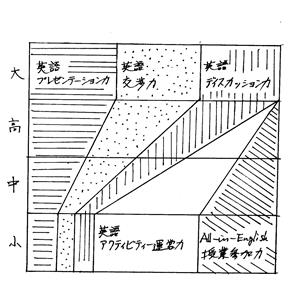 人間形成的アクティビ　　　
　　　ティーを使いながら
2014年8月16日　英語授業研究学会設立25周年記念全国大会記念講演　神奈川大学
人間形成的アクティビティーとは
教室で参加するコミュニケーション活動そのものの中に、教育目標（特に社会性育成）を具現化するアプローチ。
あくまでも第一義的目標は、英語コミュニケーション能力の育成に置く。 
アクティビティーを通じて、かけがいのない自分に」気づき、他者とコミュニケートする喜びを体感、自己の潜在可能性をフルに発揮して、ひとかどの人物と育ちゆくことを目指す。
2014年8月16日　英語授業研究学会設立25周年記念全国大会記念講演　神奈川大学
人間形成的アクティビティーの例
I feel happiest when _______________.

ペアで、共感的傾聴活動
Bさん
Ｉ　ｆｅｅｌ　ｈａｐｐｉｅｓｔ　ｗｈｅｎ　Ｉ　ｃａｎ　　ｈｅｌｐ　ｓｏｍｅｏｎｅ　ｉｎ　ｎｅｅｄ
Oh, ｙou　ｆｅｅｌ　
ｈａｐｐｉｅｓｔ　ｗｈｅｎ　you　ｃａｎ　　ｈｅｌｐ　ｓｏｍｅｏｎｅ　ｉｎ　
ｎｅｅｄ!
Aさん
2014年8月16日　英語授業研究学会設立25周年記念全国大会記念講演　神奈川大学
グローバル化時代の日本の言語教育への提言：まとめ
グローバル化の本質は、巨大金融資本・多国籍企業による、国境なき世界支配である。格差・失業・低賃金・非正規雇用・財政赤字は今後も深刻化する。

グローバル資本主義により、外国人労働者・外国製品・外国資本が大挙して日本に流入。多民族共存のための日本国内の言語政策確立が急務。

　　　　　　　　　　　　　　　　　　　　若者が活躍する
かけがいのない自分の価値に気付き
必要ならば世界のどこでも生きてみせるself-relianceを持ち
異文化適応力と日本のwisdomを備えた
世界標準のlanguage artを備えた
2014年8月16日　英語授業研究学会設立25周年記念全国大会記念講演　神奈川大学
巨大金融資本・多国籍企業による、国境なき世界支配
・安価な外国人雇用の拡大、
・一部日本人による拒否的応対
・不法滞在外国人の増加と学校ドロップアウト少年集団のゲットー・ギャング化、
グローバル化
外国人労働者・外国製品・外国資本が大挙して日本に流入
・イングリッシュ・ディバイドの進行、
・日本人失業者・貧困者の増加
・ 理想を持たない国の、固定する格差に希望を見出せない層の不満の蓄積
少数の勝者と大多数の敗者。格差・失業・低賃金・非正規雇用の更なる進行
対応
利潤と勝ち残り優先の価値観
人生の浅薄化
世界を視野に前途洋洋たる未来。
未来を切り開けるのは現体制のエリートとはかぎらない。
世界に貢献できる理想と得意分野を志向する青少年。
・資質
・自信
・wisdom
・連携力
・外国への往来が容易に
・世界中の人が潜在的顧客
・日本の義務教育で、高学力
・地球市民・研究者として草の根連携
・「Self-reliance」
・「相互尊重」
・「異文化交渉力」
・「英語行動力」
・「言語技術」
を授業アクティビティに具現化した言語教育
Can-Doで創造的に
学習指導要領に欠落
2014年8月16日　英語授業研究学会設立25周年記念全国大会記念講演　神奈川大学
日本の草の根のグローバルリーダー
逸話１：汁だけすすりながら、家族みんなで、敵国の留学生を守り励ました、下宿のおばさん⇔これが日本人だ

逸話２：「英語が下手だからって馬鹿にするな！あなたこそ、マナーも守れない子供じゃないか！」と絶叫したKyokoさんのスタンス。⇒「誰に何と言われようが、これが私だ！許せないものは許せない」のself-relianceが、日本人を変える。
2014年8月16日　英語授業研究学会設立25周年記念全国大会記念講演　神奈川大学
人間は、主体的な存在です・・・
　生徒の主体性に灯をつけ、道を示すこと、
　それが教育です。
「英 語が話せるようになりたい」
　と いう生徒の願いに
　真っ 直ぐに応えること・・・
生 徒の未来に、
　英 語という、
　も う１つのドアを開けてあげること・・・
そ して、
　「自 分には出来ない」と思っていたことを、
　で きるようにしてあげること、
それが私たちの使命・喜びです。
2014年8月16日　英語授業研究学会設立25周年記念全国大会記念講演　神奈川大学
引用文献
飯田和人『グローバル資本主義論』日本経済評論社
エマニュエル・トッド、他『グローバリズムが世界を滅ぼす』文芸春秋
金子勝、他『グローバル資本主義と日本の選択』岩波ブックレット
三森ゆりか『言語技術教育の体系と指導内容』明治図書
西田ひろ子『グローバル社会における異文化間コミュニケーション』風間書房
二宮秀夫　（1996)　「生徒の主体的取り組みを促すコミュニケーション活動の工夫」.　大下邦幸編著.　『コミュニケーション能力を高める英語授業　理論と実践』. 東京書籍. pp.154-156
（４つの英語行動力養成）(Graphic Organizerの利用）三浦　孝（2014年9月出版予定）『英語授業への人間 形成的アプローチ—結び育てるコミュニケーションを教室に』研究社
文部科学省（2009）「グローバル化と教育に関して議論していただきたい論点例」
文部科学省（2013）「グローバル化に対応した英語教育改革実施計画」
2014年8月16日　英語授業研究学会設立25周年記念全国大会記念講演　神奈川大学